МДК.01.02 Математический аппарат для построения компьютерных сетей, занятие 27
Законы распределения случайных величин
1. Понятие закона распределения.
2. Законы распределения дискретных случайных величин.
3. Законы распределения непрерывных случайных величин.
ЧТО НУЖНО ВСПОМНИТЬ:
Случайная величина – это . . .
переменная, которая в зависимости от исхода опыта, т.е. в зависимости от случая, принимает различные значения.
Случайная величина  Х  называется                        , если она может принимать только конечное или счетное множество значений
дискретной
Случайная величина называется непрерывной,
если она может принимать любые значения из некоторого конечного или бесконечного интервала.
ЗАКОН РАСПРЕДЕЛЕНИЯ СЛУЧАЙНОЙ ВЕЛИЧИНЫ
Случайная величина считается заданной, если для каждого возможного ее значения известна (задана) вероятность этого значения
Закон распределения случайной величины –
это соответствие между значением случайной величины и вероятностью этого значения
Формы закона распределения случайной величины:
 ряд распределения;
 функция распределения;
 функция плотности вероятности
РЯД РАСПРЕДЕЛЕНИЯ СЛУЧАЙНОЙ ВЕЛИЧИНЫ
Ряд распределения – это таблица, где перечислены возможные значения случайной величины и соответствующие им вероятности.  
Эта  форма  закона  распределения используется только  для дискретных случайных  величин
Графическим изображением ряда распределения является полигон (многоугольник) распределения
ПОЛИГОН РАСПРЕДЕЛЕНИЯ - ПРИМЕР
Случайная величина X – количество очков, выпадающих при бросании двух кубиков
ФУНКЦИЯ РАСПРЕДЕЛЕНИЯ
Ее еще называют интегральной функцией распределения.
СВОЙСТВА ФУНКЦИИ РАСПРЕДЕЛЕНИЯ
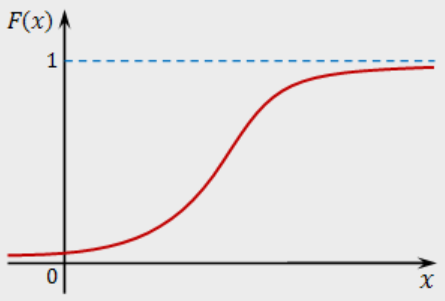 ФУНКЦИЯ РАСПРЕДЕЛЕНИЯ: ПРИМЕР
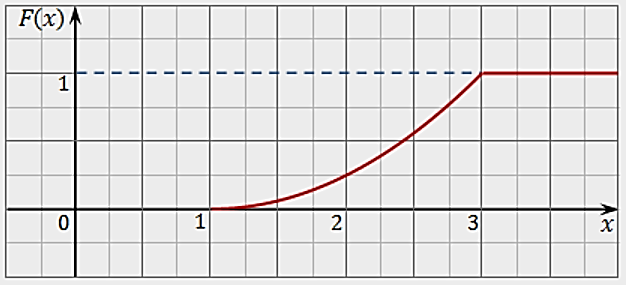 ВСПОМИНАЙТЕ: ИНТЕГРАЛЫ
ВСПОМИНАЙТЕ: ИНТЕГРАЛЫ
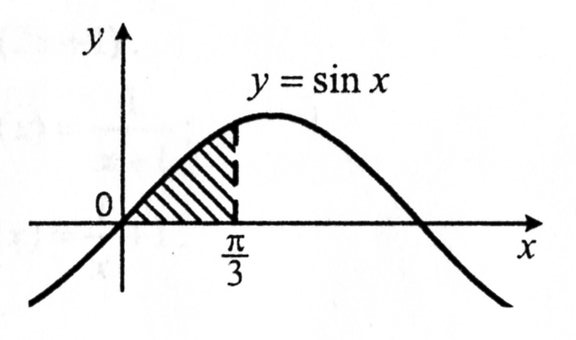 ФУНКЦИЯ ПЛОТНОСТИ ВЕРОЯТНОСТИ (ПЛОТНОСТИ РАСПРЕДЕЛЕНИЯ)
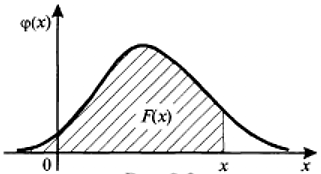 ФУНКЦИЯ ПЛОТНОСТИ ВЕРОЯТНОСТИ: ПРИМЕР
Найти функцию распределения и построить ее график
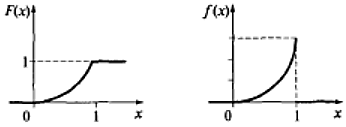 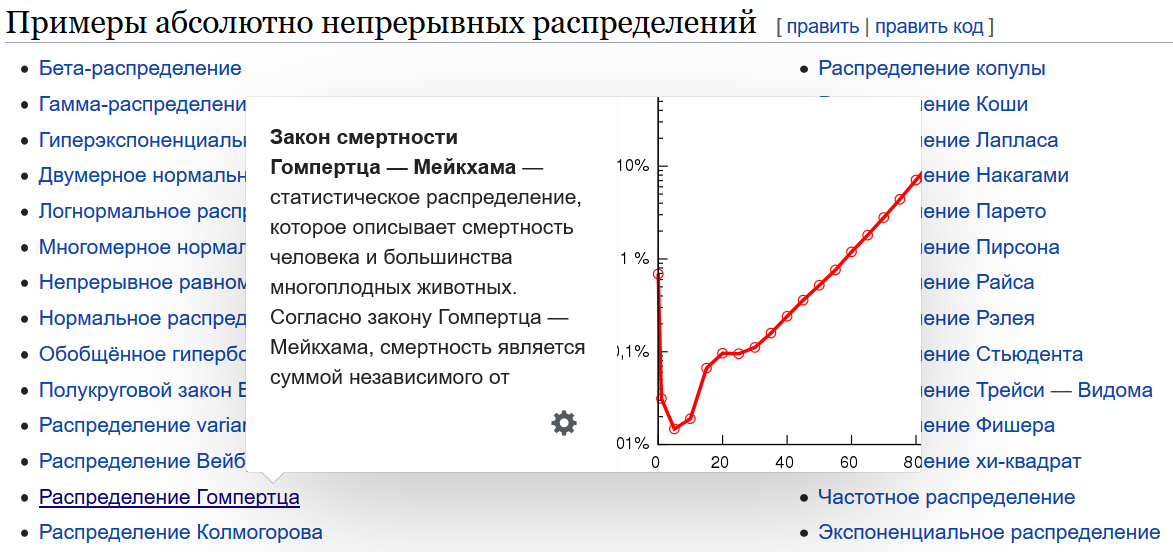 ЧИСЛОВЫЕ ХАРАКТЕРИСТИКИ СЛУЧАЙНЫХ ВЕЛИЧИН
математическое ожидание, 
дисперсия
ДИСПЕРСИЯ
Дисперсией называют математическое ожидание квадрата отклонения случайной величины от ее математического ожидания:
D(X) = M((X – M(X))2)
Найти математическое ожидание и дисперсию случайной величины
Законы распределения дискретных случайных величин
1. Биномиальное распределение
2. Распределение Пуассона
3. Геометрическое распределение
ЗАКОНЫ РАСПРЕДЕЛЕНИЯ ДИСКРЕТНЫХ СЛУЧАЙНЫХ ВЕЛИЧИН
отдел продаж магазина бытовой техники в среднем получает один заказ на покупку телевизоров из 10 звонков.
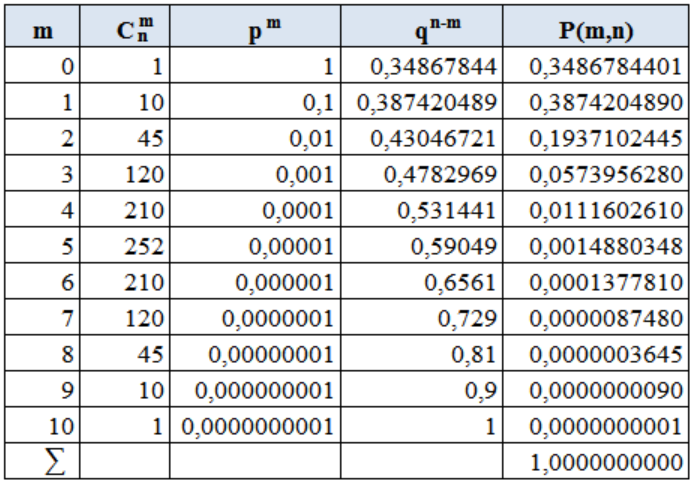 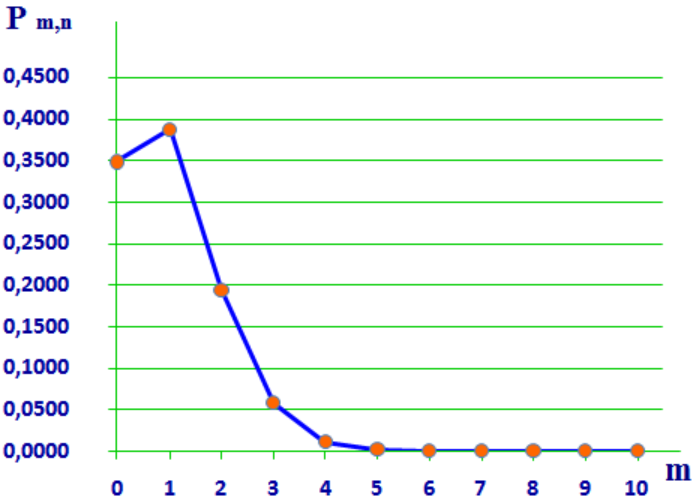 ЗАКОНЫ РАСПРЕДЕЛЕНИЯ ДИСКРЕТНЫХ СЛУЧАЙНЫХ ВЕЛИЧИН
в среднем за день в компанию по продаже телевизоров поступает около 100 звонков. Вероятность заказа телевизора марки А равна 0,08; B - 0,06 и C - 0,04. Составить закон распределения заказов на покупку телевизоров марок А,В и С. Построить полигон распределения вероятностей.
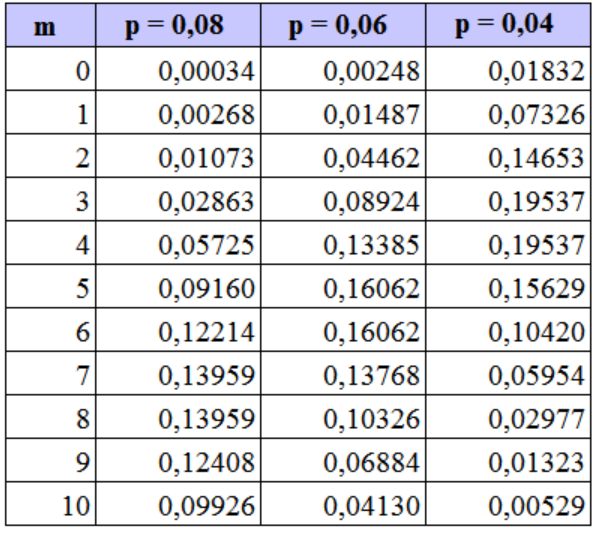 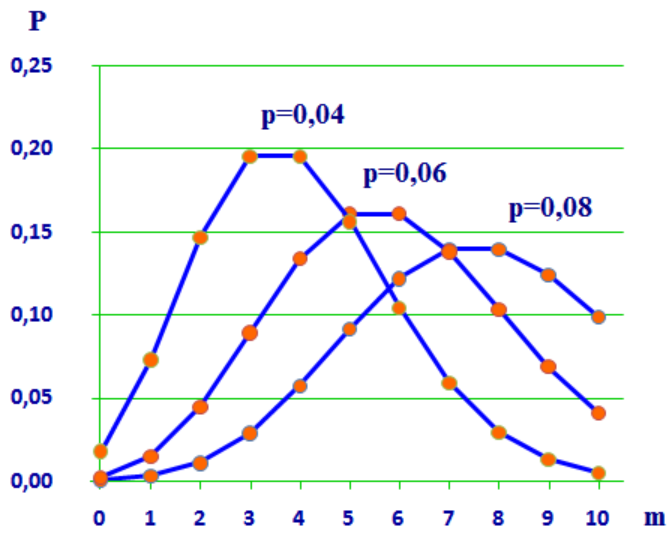 ЗАКОНЫ РАСПРЕДЕЛЕНИЯ ДИСКРЕТНЫХ СЛУЧАЙНЫХ ВЕЛИЧИН
В компанию по ремонту бытовой техники поступила партия из 10 запасных блоков. Бывают случаи, что в партии оказывается 1 блок бракованный. Проводится проверка до обнаружения бракованного блока.
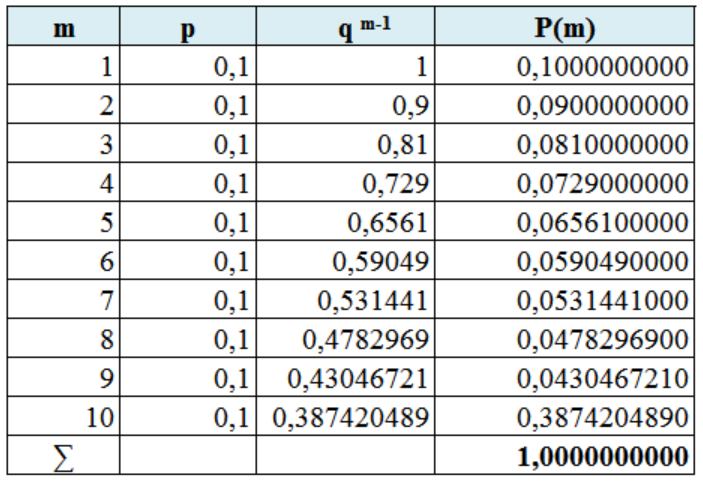 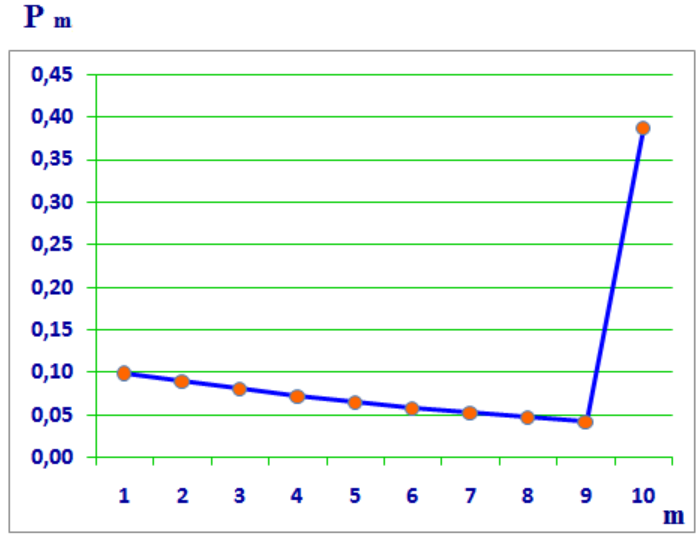 Законы распределения непрерывных случайных величин
1. Равномерное распределение
2. Показательное (экспоненциальное) распределение
3. Нормальное распределение
ЗАКОНЫ РАСПРЕДЕЛЕНИЯ НЕПРЕРЫВНЫХ СЛУЧАЙНЫХ ВЕЛИЧИН
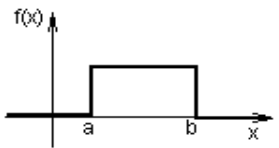 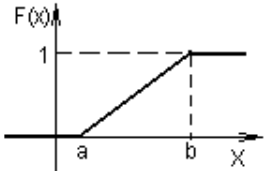 ЗАКОНЫ РАСПРЕДЕЛЕНИЯ НЕПРЕРЫВНЫХ СЛУЧАЙНЫХ ВЕЛИЧИН
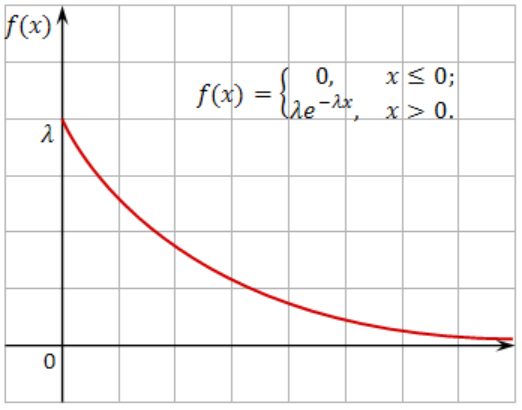 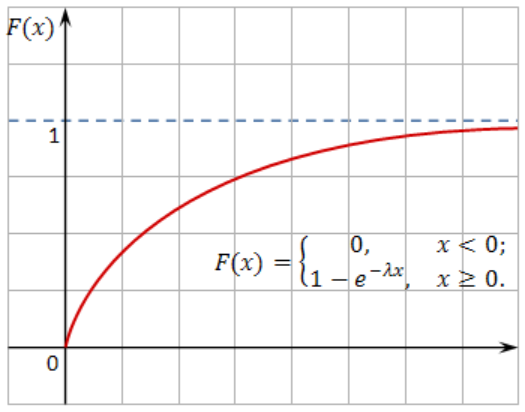 ЗАКОНЫ РАСПРЕДЕЛЕНИЯ НЕПРЕРЫВНЫХ СЛУЧАЙНЫХ ВЕЛИЧИН
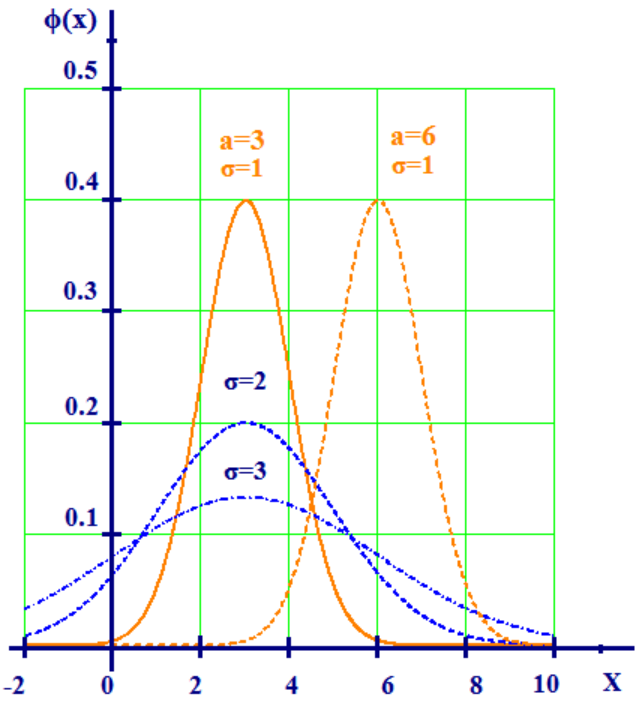 График плотности распределения нормального закона называют
кривой Гаусса
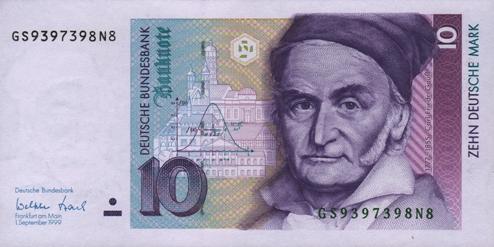 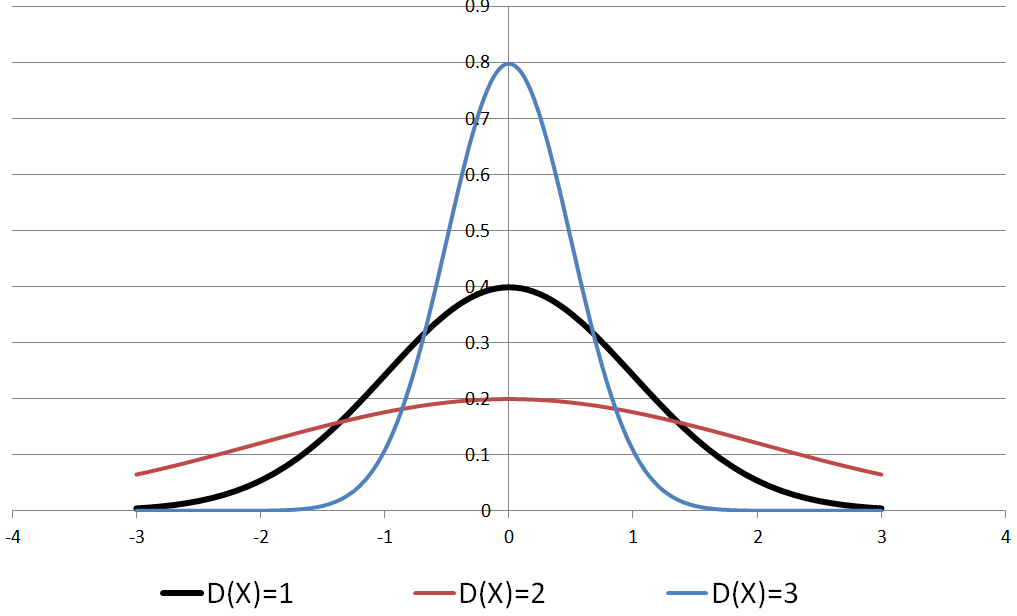 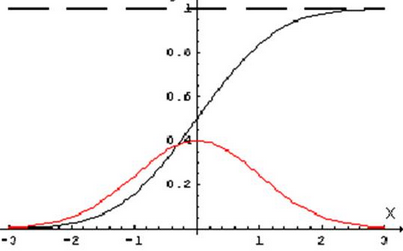 ФУНКЦИЯ РАСПРЕДЕЛЕНИЯ - ПРИМЕР
Случайная величина X – температура воздуха
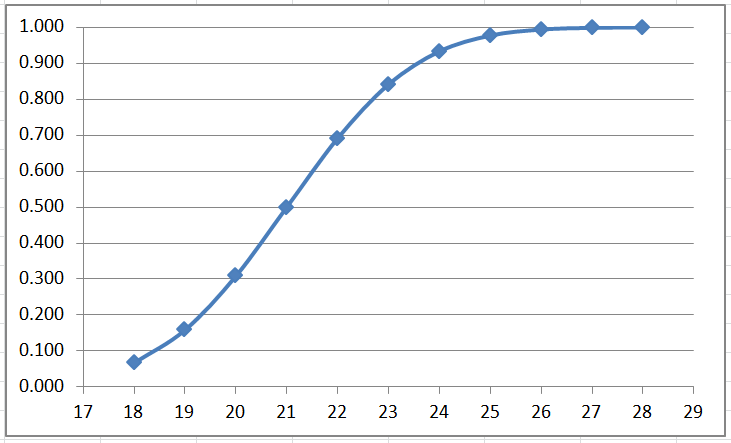 КОНЕЦ ФИЛЬМА
Готовьтесь к практическому занятию
Расчет параметров распределения
СВОЙСТВА МАТЕМАТИЧЕСКОГО ОЖИДАНИЯ
1. Математическое ожидание суммы двух случайных величин равно сумме их математических ожиданий:
M(X+Y) = M(X) + M(Y)
2. Математическое ожидание произведения двух независимых случайных величин равно произведению их математических ожиданий: M(X·Y) = M(X) · M(Y)
3. Математическое ожидание постоянной величины равно значению постоянной. Постоянную можно выносить за знак математического ожидания: M(c) = c;    M(cX) = c·M(X)
4. Математическое ожидание отклонения случайной величины от математического ожидания равно нулю:
M(x - M(X)) = 0